Improving Students’Learning & Studying
Michael J. Serra
Department of Psychological SciencesTexas Tech University
Training / Background
B.A.: Hofstra University, 2002
M.A.: UNC-Greensboro, 2004(under John Dunlosky)
Ph.D.: Kent State University, 2007(under John Dunlosky)
Post-Doc: Columbia University, 2007-08(under Janet Metcalfe)
Faculty: Texas Tech University, 2008+
Research Cloud
Controlof Study
Monitoring
Unskilled &Unaware Effect
Accuracy vs. Inaccuracy
EffectiveRestudy
Metacognition
Framing Effects
Judgment andDecision Making
Heuristics
E-Textbooks& Software
Knowledge& Beliefs
Student Learning
Memory
Adaptive Memory
Course / Exam Performance
Multimedia Learning
Reading Comprehension
Dual Coding
Explicit Memory
General Research Interest
Identifying factors that aidor hinder student learning
Direct Effects
Multimedia Learning
E-Textbook Variations
Indirect Effects
Metacognition as Mediator
Monitoring and Control
Judging Learning
Metacognition
Monitoring
Control
Cognition
cf. Nelson & Narens
Judging Learning
Evaluation ofLearning State
JudgingLearning
Study
Behaviors
Studyingfor Exam
cf. Nelson & Narens
How do we Judge?
SYSTEM 2
Theory-Based
Explicit
Conscious
Slow
Effortful
JUDGE
SYSTEM 1
Heuristic
Implicit
Non-conscious
Fast
Automatic
TARGET
cf. Kahneman & Tversky
Numeracy & JDM
Numeracy & JDM
Numeracy: ability to understand and work with numbers (e.g., probability)
JDM: Judgment & Decision Making
How does numeracy relate to the quality of judgments and decisions?(math / probability based JDM)
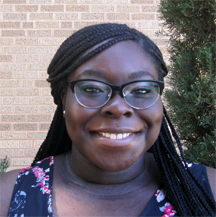 Joselyn Hathaway,
Elizabeth City State U.
Hathaway & Serra (in progress)
Numeracy & JDM
SYSTEM 2
Theory-Based
Explicit
Conscious
Slow
Effortful
NUMERACY INTERACTION
NUMBER-BASED
JUDGE
SYSTEM 1
Heuristic
Implicit
Non-conscious
Fast
Automatic
TARGET
Hathaway & Serra (in progress)
Domain Familiarity
Domain Familiarity
How do students factor in their expertise (i.e., domain familiarity,ex: major vs. non-major) into
Judging their learning?
Deciding what to restudy?
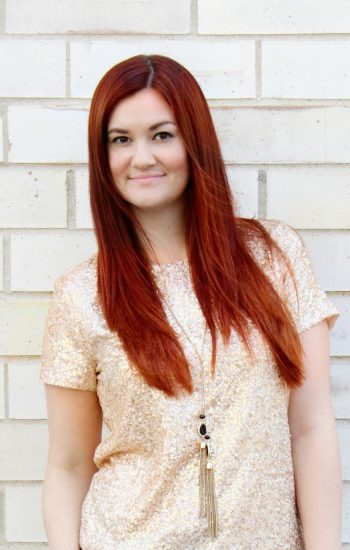 Lindzi Shanks, M.A.,
U. of Chicago
Shanks & Serra (2014), Psychonomic Bulletin & Review
Domain Familiarity
Laboratory-based study
Judged domain familiarity (10 topics, ex: chemistry, sociology, theater)
Studied and judged 10 facts * 10 topics
Study 2 only: rank ordered restudy preference for 1, 4, 7, or 10 topics
Test over all 100 facts
Shanks & Serra (2014), Psychonomic Bulletin & Review
Domain Familiarity
JUDGMENT
SCORE
Shanks & Serra (2014),Psychonomic Bulletin   & Review
T1
T10
Domain Familiarity
Domain familiarity predicted learning
But: participants over-utilized domain familiarity when judging learning
Participants typically preferred to restudy lesser-known topics, except when they had limited opportunities (select 1 for restudy: chose best topic)
Shanks & Serra (2014), Psychonomic Bulletin & Review
Domain Familiarity
Domain familiarity can bias students’ learning judgments
Ironic effect: students might under-study for topics they know well
Shanks & Serra (2014), Psychonomic Bulletin & Review
Unskilled & Unaware
Unskilled & Unaware
PREDICTED GRADE
ACTUAL GRADE
Q1
Q2
Q3
Q4
cf. Kruger & Dunning
Unskilled & Unaware
What about desired grades?
“Wishful thinking” effect?
Judgments reflect goals
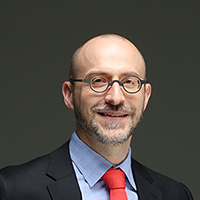 ???
A+
Dr. Kenneth DeMarree,
U. at Buffalo
C+
Serra & DeMarree (2016), Memory & Cognition
Unskilled & Unaware
Survey based research
3 sets of students in 3 different courses, 600+ total students
Predictions of grade
Desired grade
Actual grade (obtained)
Judgment timing varied by study
Serra & DeMarree (2016), Memory & Cognition
Unskilled & Unaware
DESIRED GRADE
PREDICTED GRADE
ACTUAL GRADE
Serra & DeMarree (2016)Memory & Cognition
Q1
Q2
Q3
Q4
Unskilled & Unaware
Students’ desires for good gradesbias their learning judgments
Especially for low-performing students: need explicit informationto help judge learning
Serra & DeMarree (2016), Memory & Cognition
Unskilled & Unaware
If low-performing students have better information to judge their learning, will they be “unskilled & unaware”?
Test experience
Explicit feedback
Multiple laboratory-based text comprehension experiments
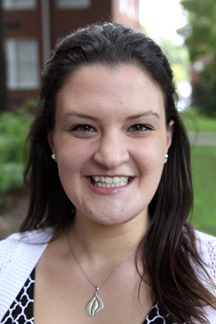 Elizabeth Green, M.A.
Texas Tech U.
Green & Serra (in preparation)
Unskilled & Unaware
STUDY 8
JUDGE 8
[FILLED]
JUDGE 8
TEST 4
STUDY 8
JUDGE 8
TEST 4
[FILLED]
JUDGE 8
TEST 4
STUDY 8
JUDGE 8
TEST 4
FEEDBACK
JUDGE 8
TEST 4
Green & Serra (in preparation)
Unskilled & Unaware
JUDGE
SCORE
T1
T2
T1
T2
T1
T2
T1
T2
T1
T2
T1
T2
LOW PERF
HIGH PERF
LOW PERF
HIGH PERF
LOW PERF
HIGH PERF
(CONTROL)
TEST 1
TEST 1 + FEEDBACK
Unskilled & Unaware
Yes, if low-performing students have better information to judge their learning, can reduce the “unskilled & unaware” effect
Test experience***
Explicit feedback
Green & Serra (in preparation)
Instructor Fluency
Instructor Fluency
Presentation of informationaccompanied by subjectiveexperience of instructor fluency
Previous research: fluency can bias students’ self-assessments of learning using strong laboratory manipulation
What about in an actual course?
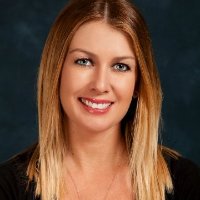 Dr. Debbie Magreehan,
Midland College
Serra & Magreehan (2016), Creative Education
Instructor Fluency
Serra & Magreehan (2016), Creative Education
Instructor Fluency
Instructor Fluency Questionnaire:
Speaking clearly
Speaking volume
Eye contact
Body posture
   Etc.
Serra & Magreehan (2016), Creative Education
Instructor Fluency
Survey based research
600+ students answered questions about actual courses and instructors
Instructor fluency questions
Predictions of grade
Ratings of instructor
Ratings of course / topic
Actual grade (obtained)
Serra & Magreehan (2016), Creative Education
Instructor Fluency
Students’ judgments related to their experience of instructor fluency
Predictions of learning
Ratings of instructor
Ratings of course & topic
Occurred even though students had entire semester’s worth of info
Serra & Magreehan (2016), Creative Education
Instructor Fluency
Subjective experience of “instructor fluency” can bias students’ ratingsnot only of the instructor / course(i.e., course evaluations)
But can also bias their judgmentsof their learning and grades
Laboratory research replicated inthe classroom
Serra & Magreehan (2016), Creative Education
E-Textbooks & Software
E-Textbooks & Software
Advantages of enhanced e-textbooks over non-enhanced textbooks?
E-Textbooks & Software
Non-enhanced books: students are left to study / restudy on their own
Enhanced books: testing software can guide students to restudy missed info
Which information is best forfinal test performance?
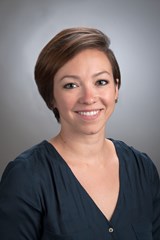 Dr. Francesca Ortegren,
U. of Southern Indiana
Ortegren (Dissertation), 2016
E-Textbooks & Software
NO RESTUDY (CONTROL)
STUDY 1
TEST 1
[FILLED]
TEST 2
SELF-PACED RESTUDY
STUDY 1
TEST 1
STUDY 2
TEST 2
COMPUTER RESTUDY: UNKNOWN INFO ONLY
STUDY 1
TEST 1
STUDY 2
TEST 2
COMPUTER RESTUDY: PROXIMAL LEARNING
STUDY 1
TEST 1
STUDY 2
TEST 2
FEEDBACK VS. NO-FEEDBACK VERSIONS
Ortegren (Dissertation), 2016
E-Textbooks & Software
Students benefitted most greatly from feedback: needed help identifying what they did / did not know
Students did not need software to guide their restudy schedule(no effect of various restudy schemesvs. self-controlled study)
Ortegren (Dissertation), 2016
E-Textbooks & Software
Non-enhanced books: define terms in-text, in the margins, or in a glossary
Enhanced books: also allow for hyperlinks, pop-up definitions
Which format is best for learning?
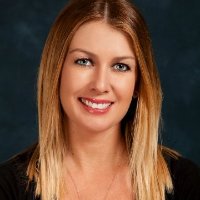 Dr. Debbie Magreehan,
Midland College
Magreehan (Dissertation), 2016
E-Textbooks & Software
Participants studied multiple texts, then completed vocabulary and comprehension tests
Formats: control, in-margin glossed terms, pop-up glossed terms
Experiment 2: instructed to study for either a vocabulary or comprehension test, but tested on both
Magreehan (Dissertation), 2016
E-Textbooks & Software
Lorem ipsum dolor sit amet, cu sed dicta dolorem mnesarchum. His porro apeirian vituperatoribus ea, quo graecis feugait ut, veniam munere putent eu vix? Enim necessitatibus eam in, in eam perpetua consequuntur. Malorum definiebas efficiantur te eam, cu cum nihil alienum?

Eum primis commodo oportere ei, in unum mutat illum eum! Quod aeque doctus vis eu, probo elaboraret instructior ut vel! Has semper aliquam voluptatum no, eos numquam laboramus in. Laboramus maiestatis appellantur. Ex blandit eloquentiam vituperatoribus est, altera salutandi definiebas eum ne.

Erat bonorum evertitur ad nec! Id probatus reformidans eam, assum lucilius maiestatis sed at? Per te decore ullamcorper vituperatoribus, ea ius summo semper. Ea his legendos delicata praesent, vix in odio quot? Aeque numquam omittam nec cu, nihil audire inermis ea his, hinc soluta ius cu? No aeterno intellegam delicatissimi per, at agam disputando est, et mel mediocrem!

Vix et consulatu moderatius dissentias, accusam placerat oportere cu est, invenire maluisset te cum. Dicunt ponderum constituam id his, has simul scripta eripuit in, ex usu illud mandamus rationibus? Vim et labores veritus omittam, ne omnesque ponderum consectetuer vim. Amet partiendo has ea, et est nostrum consequat forensibus, te nobis laoreet mei. Malorum dolorem cu usu, id qui atomorum iracundia concludaturque pro.
Magreehan (Dissertation), 2016
E-Textbooks & Software
Lorem ipsum dolor sit amet, cu sed dicta dolorem mnesarchum. His porro apeirian vituperatoribus ea, quo graecis feugait ut, veniam munere putent eu vix? Enim necessitatibus eam in, in eam perpetua consequuntur. Malorum definiebas efficiantur te eam, cu cum nihil alienum?

Eum primis commodo oportere ei, in unum mutat illum eum! Quod aeque doctus vis eu, probo elaboraret instructior ut vel! Has semper aliquam voluptatum no, eos numquam laboramus in. Laboramus maiestatis appellantur. Ex blandit eloquentiam vituperatoribus est, altera salutandi definiebas eum ne.

Erat bonorum evertitur ad nec! Id probatus reformidans eam, assum lucilius maiestatis sed at? Per te decore ullamcorper vituperatoribus, ea ius summo semper. Ea his legendos delicata praesent, vix in odio quot? Aeque numquam omittam nec cu, nihil audire inermis ea his, hinc soluta ius cu? No aeterno intellegam delicatissimi per, at agam disputando est, et mel mediocrem!

Vix et consulatu moderatius dissentias, accusam placerat oportere cu est, invenire maluisset te cum. Dicunt ponderum constituam id his, has simul scripta eripuit in, ex usu illud mandamus rationibus? Vim et labores veritus omittam, ne omnesque ponderum consectetuer vim. Amet partiendo has ea, et est nostrum consequat forensibus, te nobis laoreet mei. Malorum dolorem cu usu, id qui atomorum iracundia concludaturque pro.
CONSEQUUNTUR: Sed ullum omittam laboramus an.

ELABORARET: Eu vis sententiae disputationi interpretaris.


MAIESTATIS: Quas iudico causae vix ad.




PONDERUM: Eu cetero admodum nam.
Magreehan (Dissertation), 2016
E-Textbooks & Software
Lorem ipsum dolor sit amet, cu sed dicta dolorem mnesarchum. His porro apeirian vituperatoribus ea, quo graecis feugait ut, veniam munere putent eu vix? Enim necessitatibus eam in, in eam perpetua consequuntur. Malorum definiebas efficiantur te eam, cu cum nihil alienum?

Eum primis commodo oportere ei, in unum mutat illum eum! Quod aeque doctus vis eu, probo elaboraret instructior ut vel! Has semper aliquam voluptatum no, eos numquam laboramus in. Laboramus maiestatis appellantur. Ex blandit eloquentiam vituperatoribus est, altera salutandi definiebas eum ne.

Erat bonorum evertitur ad nec! Id probatus reformidans eam, assum lucilius maiestatis sed at? Per te decore ullamcorper vituperatoribus, ea ius summo semper. Ea his legendos delicata praesent, vix in odio quot? Aeque numquam omittam nec cu, nihil audire inermis ea his, hinc soluta ius cu? No aeterno intellegam delicatissimi per, at agam disputando est, et mel mediocrem!

Vix et consulatu moderatius dissentias, accusam placerat oportere cu est, invenire maluisset te cum. Dicunt ponderum constituam id his, has simul scripta eripuit in, ex usu illud mandamus rationibus? Vim et labores veritus omittam, ne omnesque ponderum consectetuer vim. Amet partiendo has ea, et est nostrum consequat forensibus, te nobis laoreet mei. Malorum dolorem cu usu, id qui atomorum iracundia concludaturque pro.
ELABORARET: Eu vis sententiae disputationi interpretaris.
Magreehan (Dissertation), 2016
E-Textbooks & Software
Uninstructed: glossed terms naturally lead to a focus on vocabulary learning
Focus on vocabulary: in-margin produces the largest benefits
Focus on comprehension: pop-up produces the largest benefits
Magreehan (Dissertation), 2016
E-Textbooks & Software
Glossed terms can help vocabulary or comprehension learning / performance in enhanced e-books
But: students need to know test format for the biggest benefits
Glossing can lead students to focuson vocabulary over comprehension
Magreehan (Dissertation), 2016
Thanks!
Questions?